The Roman Republic
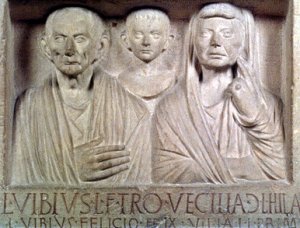 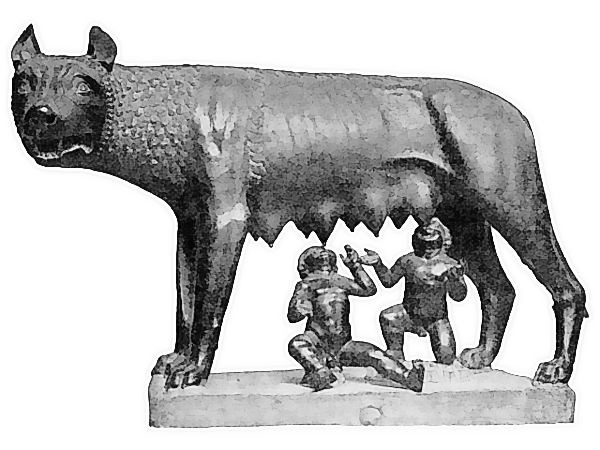 How was Rome founded?
Legend says…
Rhea was a princess and                                                a mortal woman who was                                                married to Mars, the                                    Roman god of war. Rhea and Mars had twin sons and named them Romulus and Remus. An evil uncle took them as babies from their mother and threw them into the River Tiber to drown. The babies floated to land, and a mother wolf fed and cared for them. Later a herdsman looked after the twins until they grew up…
How was Rome founded?
Legend says…

Years later, Mars told his twin sons to build a city where they had been found. The city was Rome. One day, Remus made fun of the wall Romulus had built around the city. The twins argued, fought, and Romulus killed Remus. Today, historians and archaeologists agree that people were living in Rome long before 753 BC, but the legend is one of the most famous in world history.
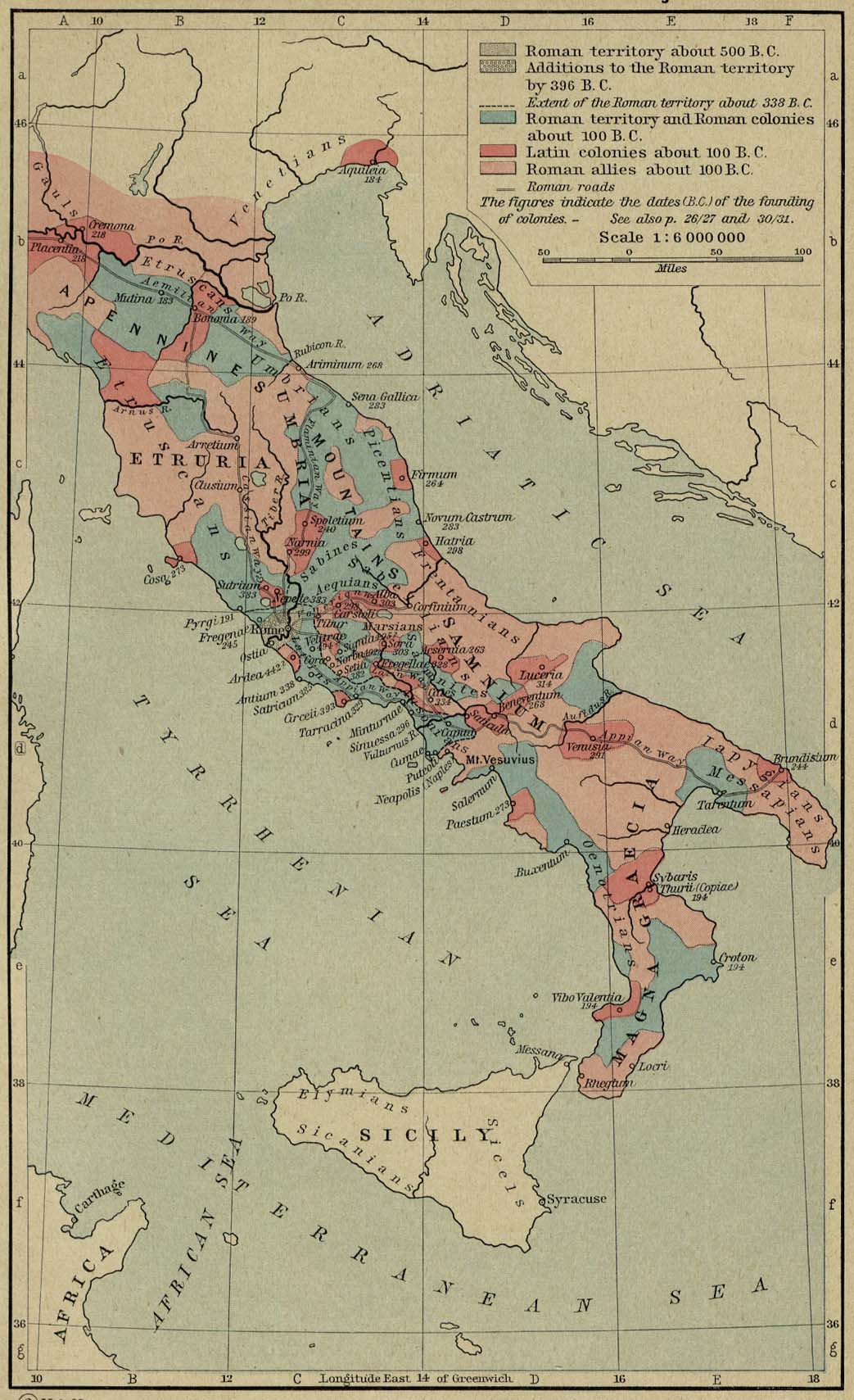 Geography
Geography
Italy is a peninsula that extends into the Mediterranean Sea
Rome develops on                              the Tiber River
Fertile soil &                           strategic location
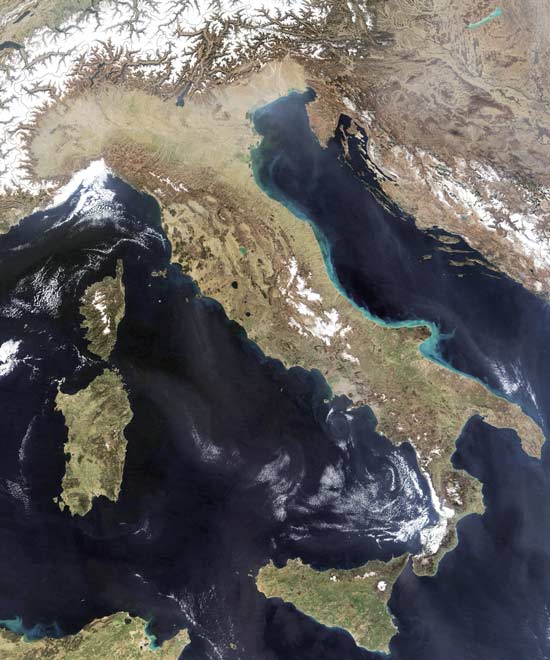 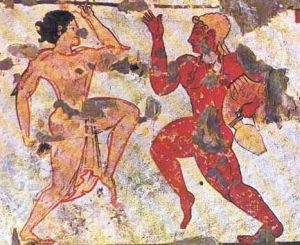 The Early People of Italy
Early Peoples
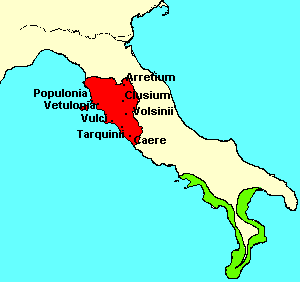 The Etruscans:
Ruled in northern                           Italy from 900                                BC to 500 BC
Heavily influenced the ancient Romans
Early Peoples
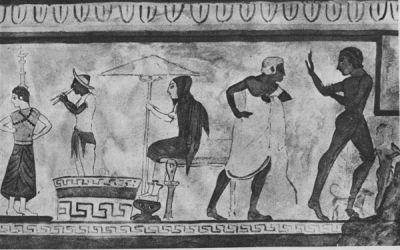 Influences:
The usage                                          of brick
Construction of city streets
Creation of the FORUM
Religious beliefs
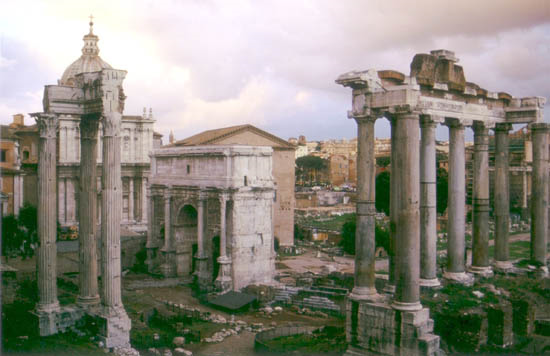 Ancient Rome
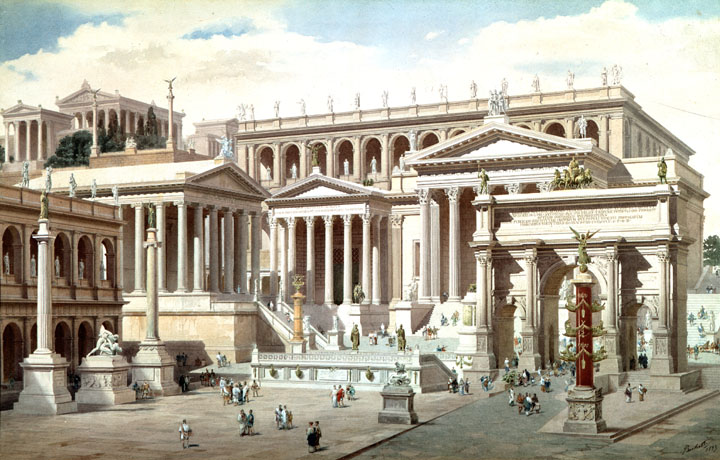 Hypothetical reconstruction of Roman Forum
Watercolor (18th century), Giuseppe Becchetti
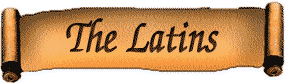 Early Peoples
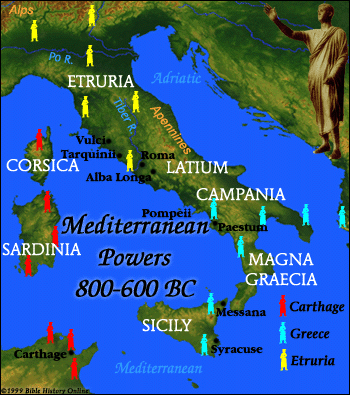 Latins:
First settlers of Rome                                 (1000 BC)
[Speaker Notes: It was in Latium that an Indo-European group, the Latins, (ancestors of the Romans) migrated and settled near the Tiber River. Their first city, called Alba Longa, was built about 1000 BC. Their most important city, Rome, was founded in 753 BC by Romulus]
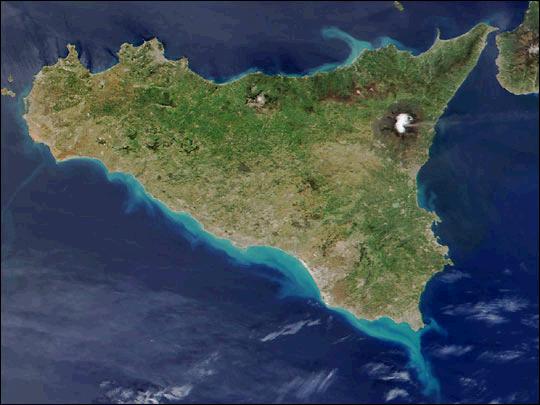 Early Peoples
Greeks:
Settled in                                southern Italy                                   on the island of Sicily
Influence on Romans:
Art, architecture, literature, government, engineering
The Republic
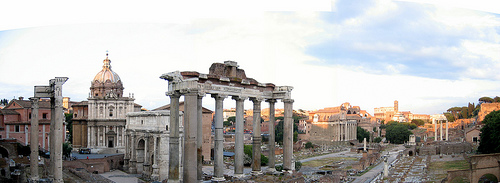 No More Kings
509 B.C., Romans rejected Etruscan king (monarchy) and established a republic
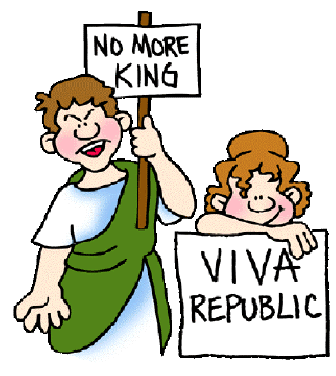 No More Kings
Power rests with the citizens who have the right to vote for their leaders

In Rome, citizenship with voting rights was granted only to free-born male citizens
Social Classes
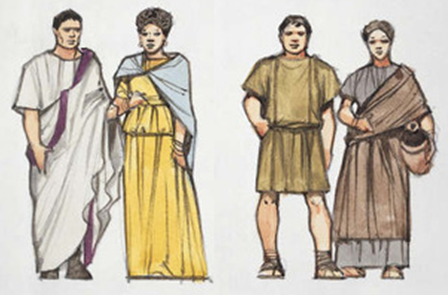 Social Classes
Citizens of Rome divided into 2 classes:
Patricians & Plebeians
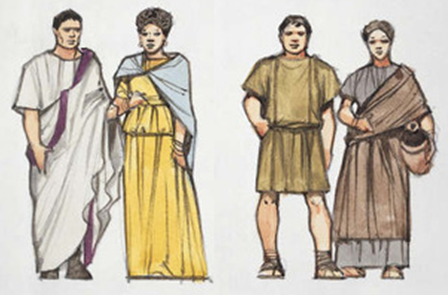 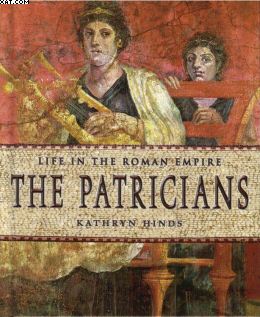 Social Groups
PATRICIANS:
Wealthy landowners                             who held most of                           the power
Inherited power and social status
Social Groups
PLEBEIANS:
Common farmers, artisans and merchants who made up the majority of the population
Can vote, but can’t rule (in the beginning)
[Speaker Notes: BOTH Patricians & Plebeians could: Be citizens, Vote, Pay taxes, Join the army]
Social Groups
We commoners really need to have someone to represent us! Maybe they will listen to us soon…
It’s great being wealthy and powerful!
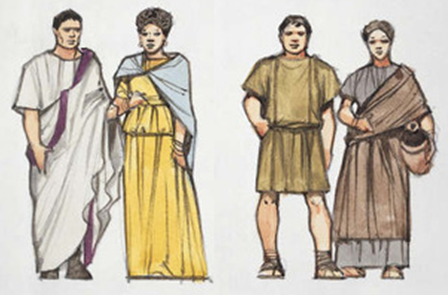 [Speaker Notes: BOTH Patricians & Plebeians could: Be citizens, Vote, Pay taxes, Join the army]
A “Balanced Government”
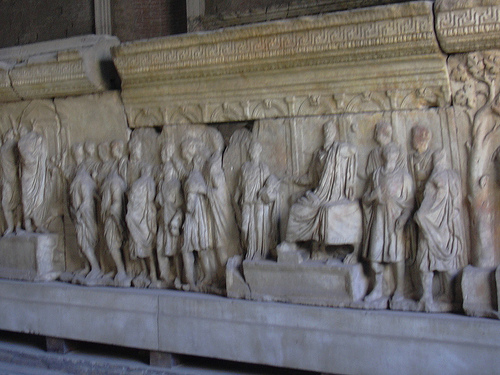 Senate
Senate:
The “Legislative” Branch
Chosen from                           patricians
Make foreign                       and domestic                            laws
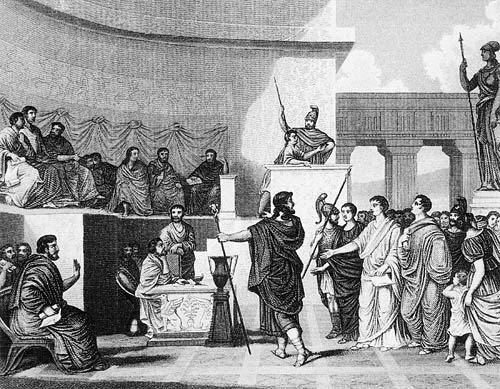 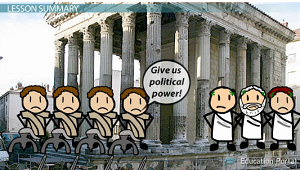 Tribunes
499 BC:
Plebeians refused to fight in the Roman army unless they were given more POLITICAL POWER
Patricians agreed to grant more power to the Plebeian class by establishing the TRIBUNE…
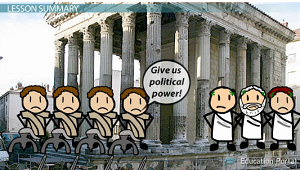 Tribunes
TRIBUNES:
Elected representatives of popular assemblies who protect plebeians’ political rights
Make laws for plebeians (commoners)
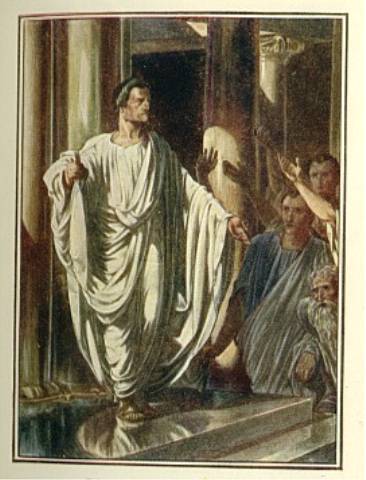 Consuls
Consuls:
The “Executive”                          Branch
Rome elects 2                          senators to rule for 1 year
1 to lead the army
1 to lead the government
Dictators
Dictators: 
Leaders appointed briefly (6 months) in times of crisis
Appointed by consuls and senate
The Twelve Tables
451 B.C., officials carve Roman laws on twelve tablets and hung in Forum
Laws confirm right of                                       all free citizens to                       protection of the law
Become the basis for                       later Roman law
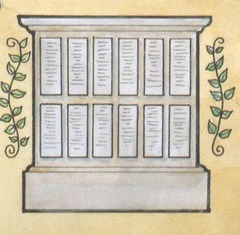 Making Connections…
How does the government of the U.S. compare to that of the Roman Republic? Consider each of the following…
Legislative Branch?
Executive Branch?
Judicial Branch?
Voters?
Citizenship?